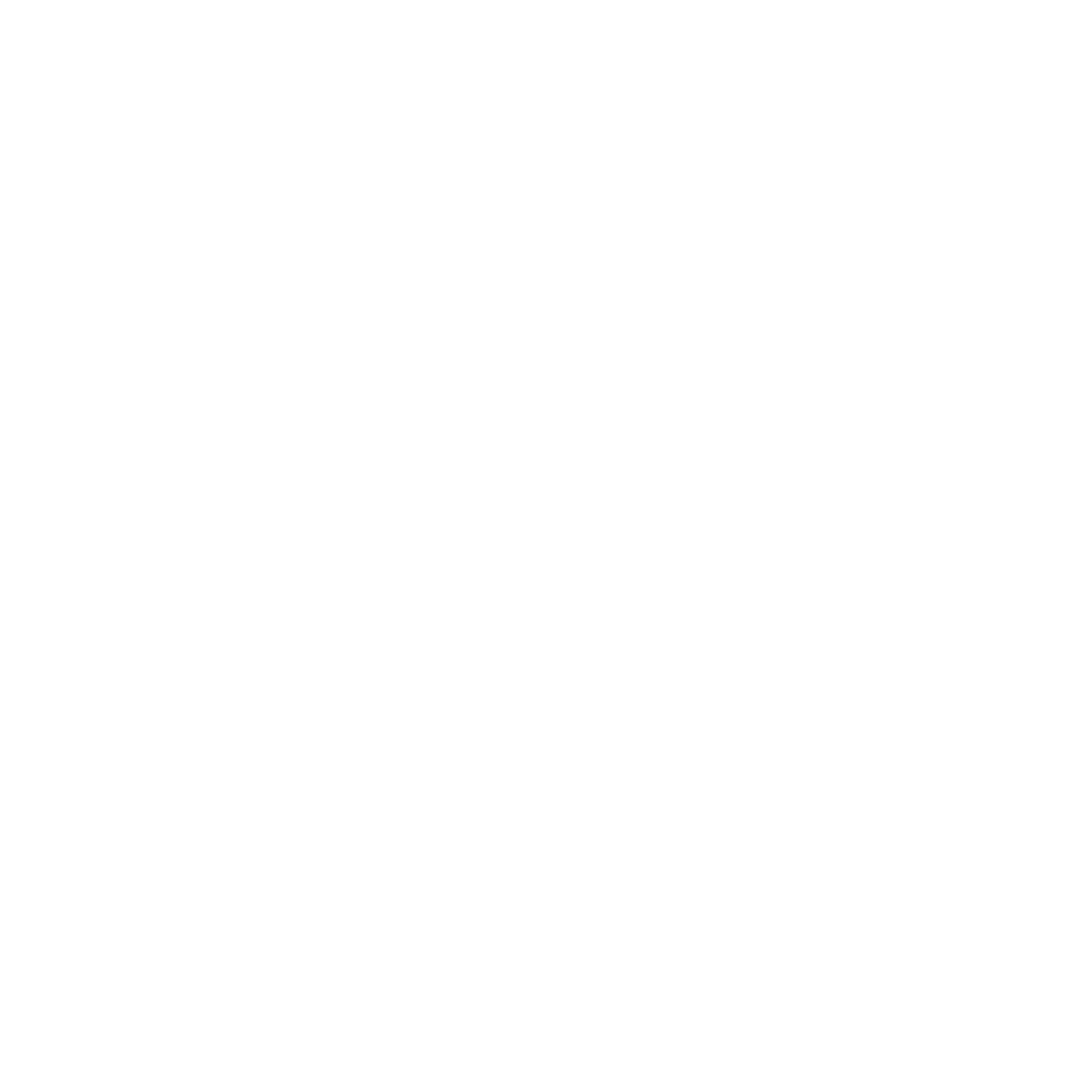 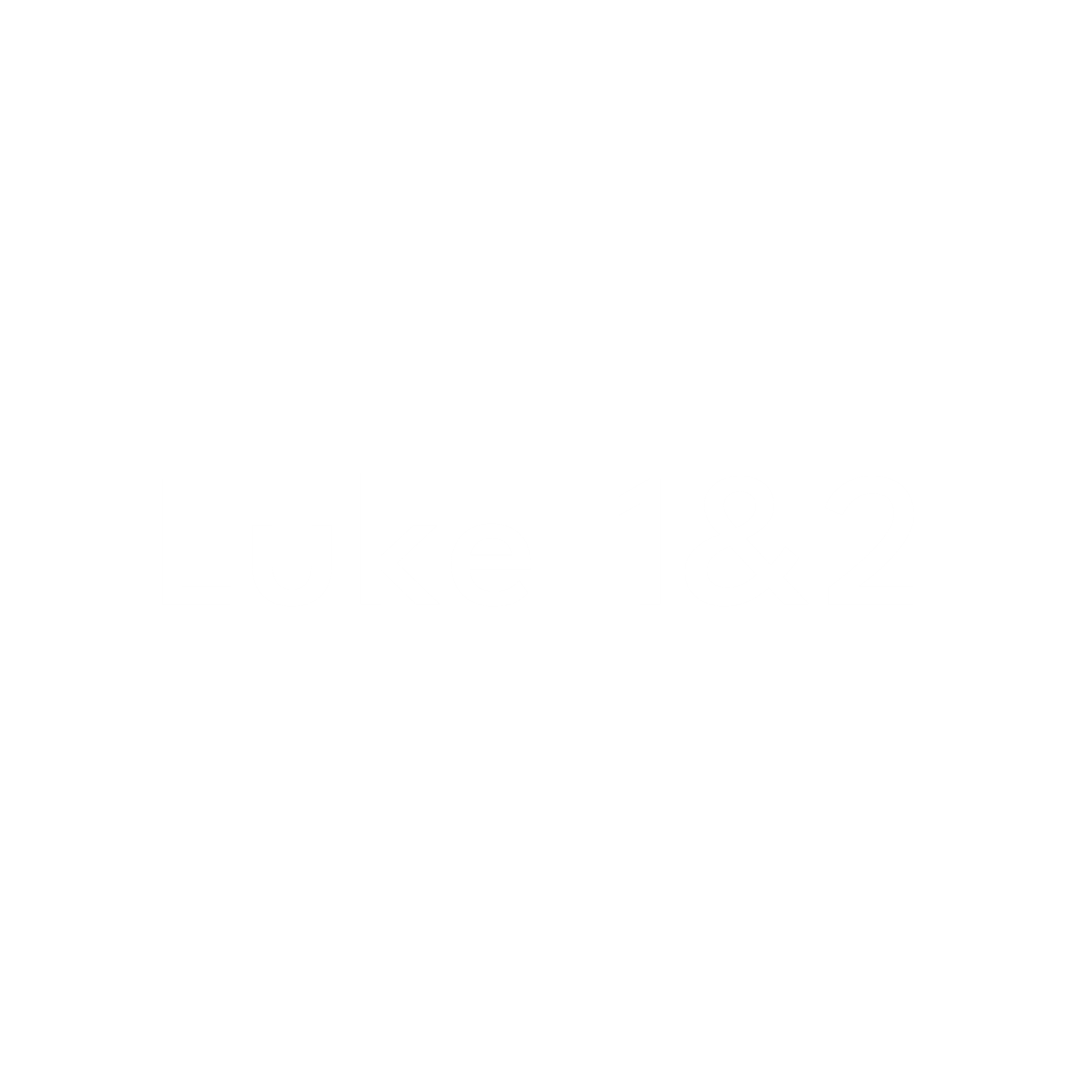 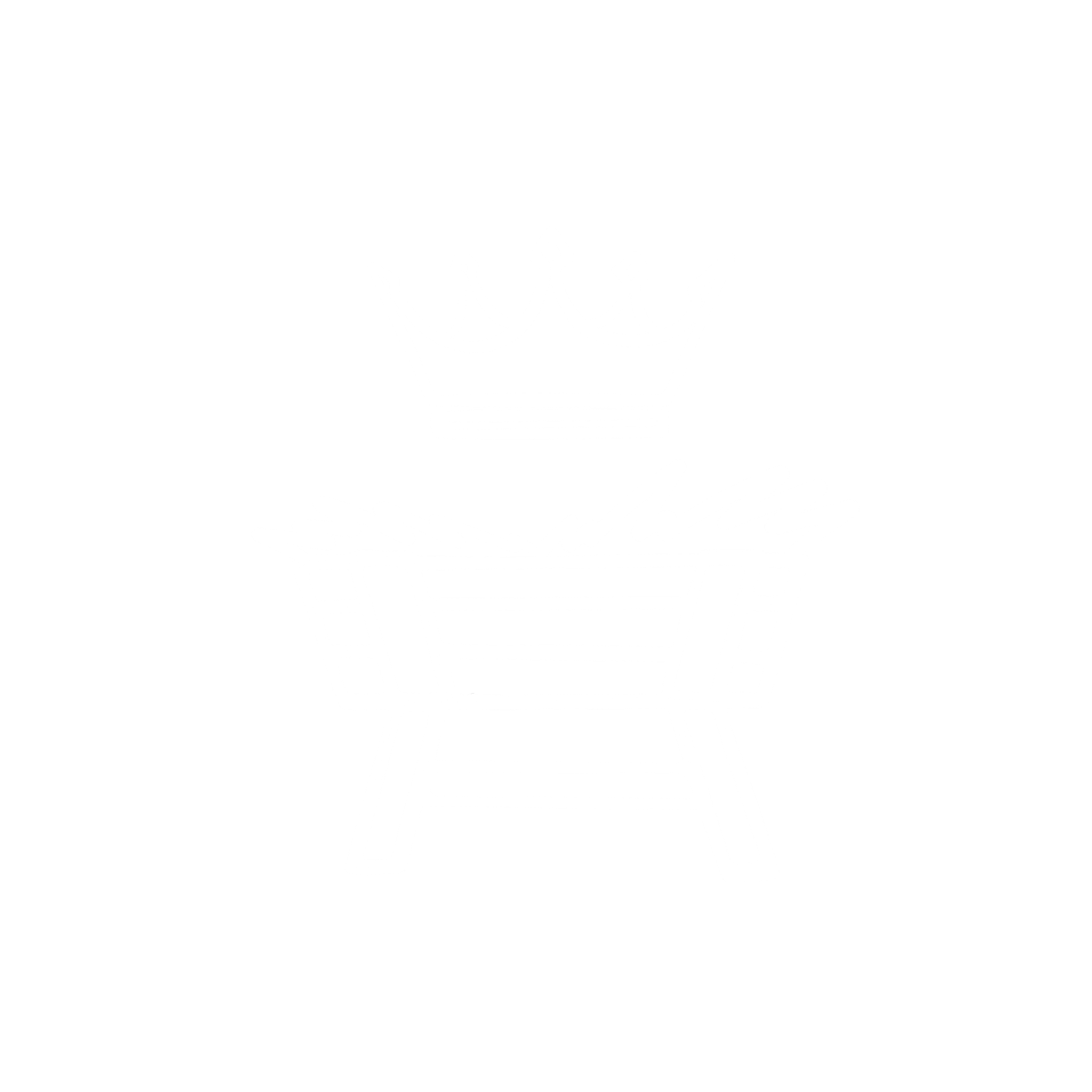 A “Reassuring Christmas”…
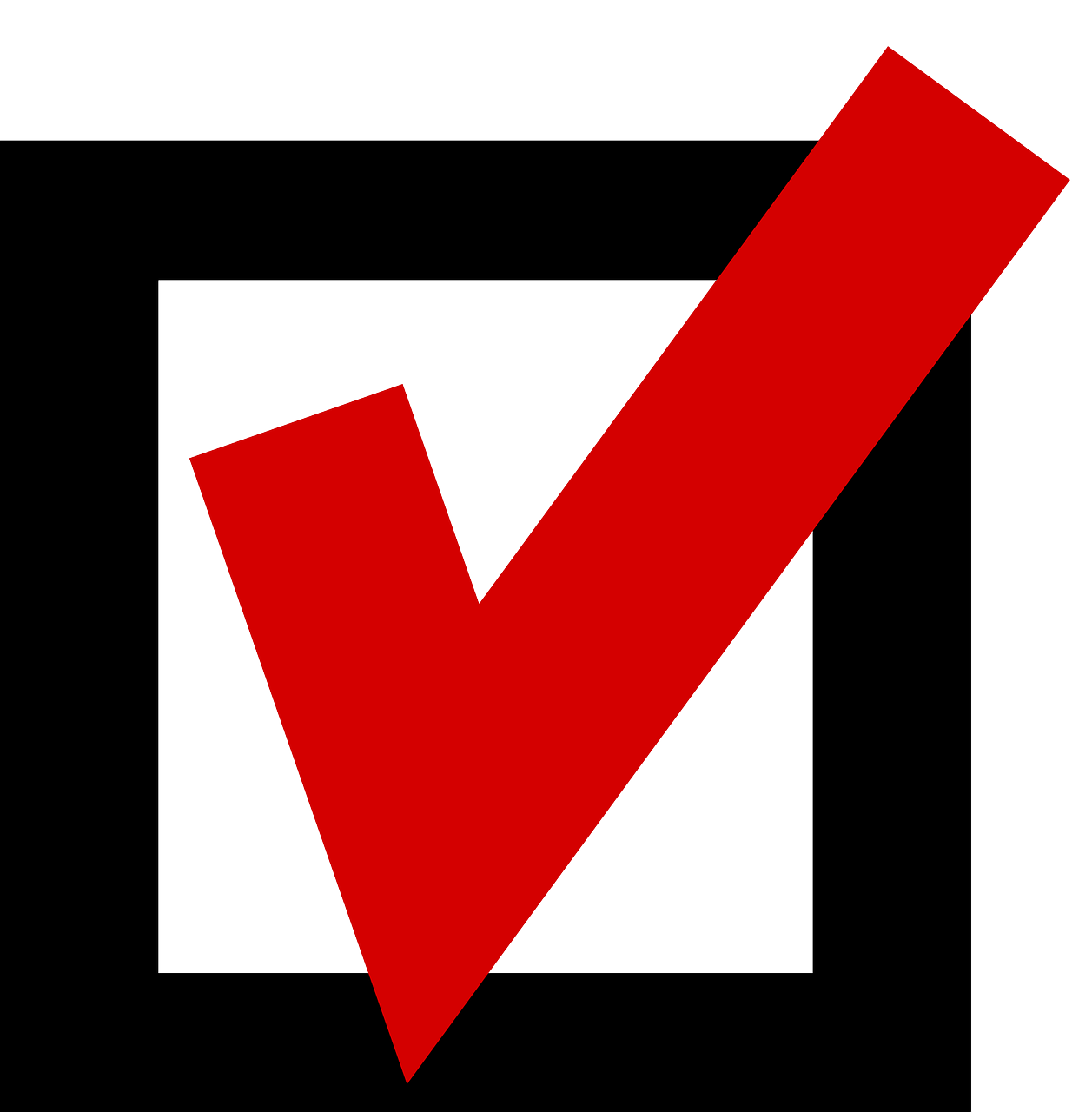 1) CHRISTMAS PROMISED
“fulfilled” (v1)
2) CHRISTMAS PRESENT
“eyewitness” (v2)
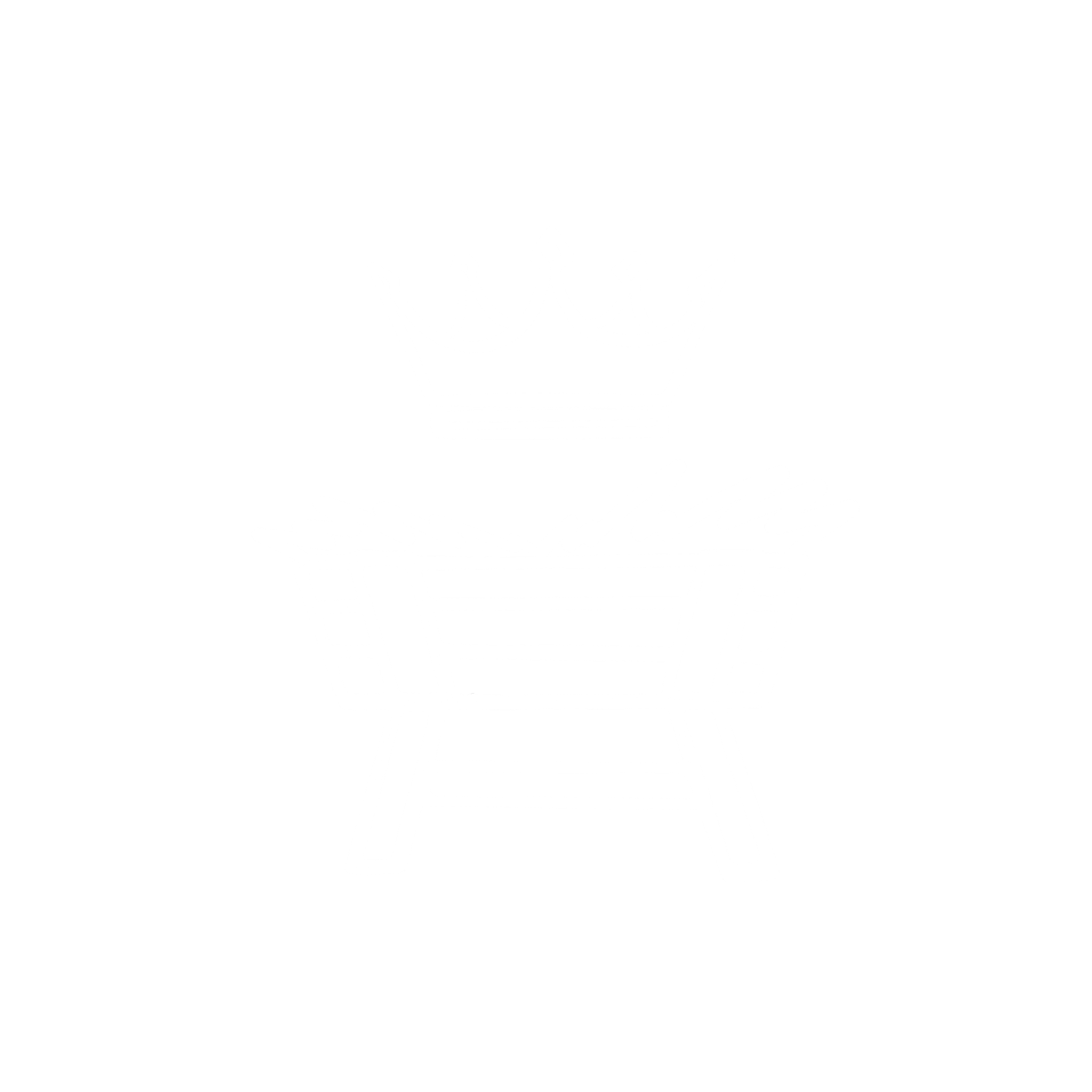 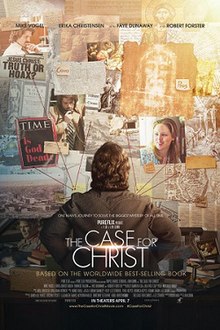 Film:
“The Case for Christ” (2017)

Lee Strobel
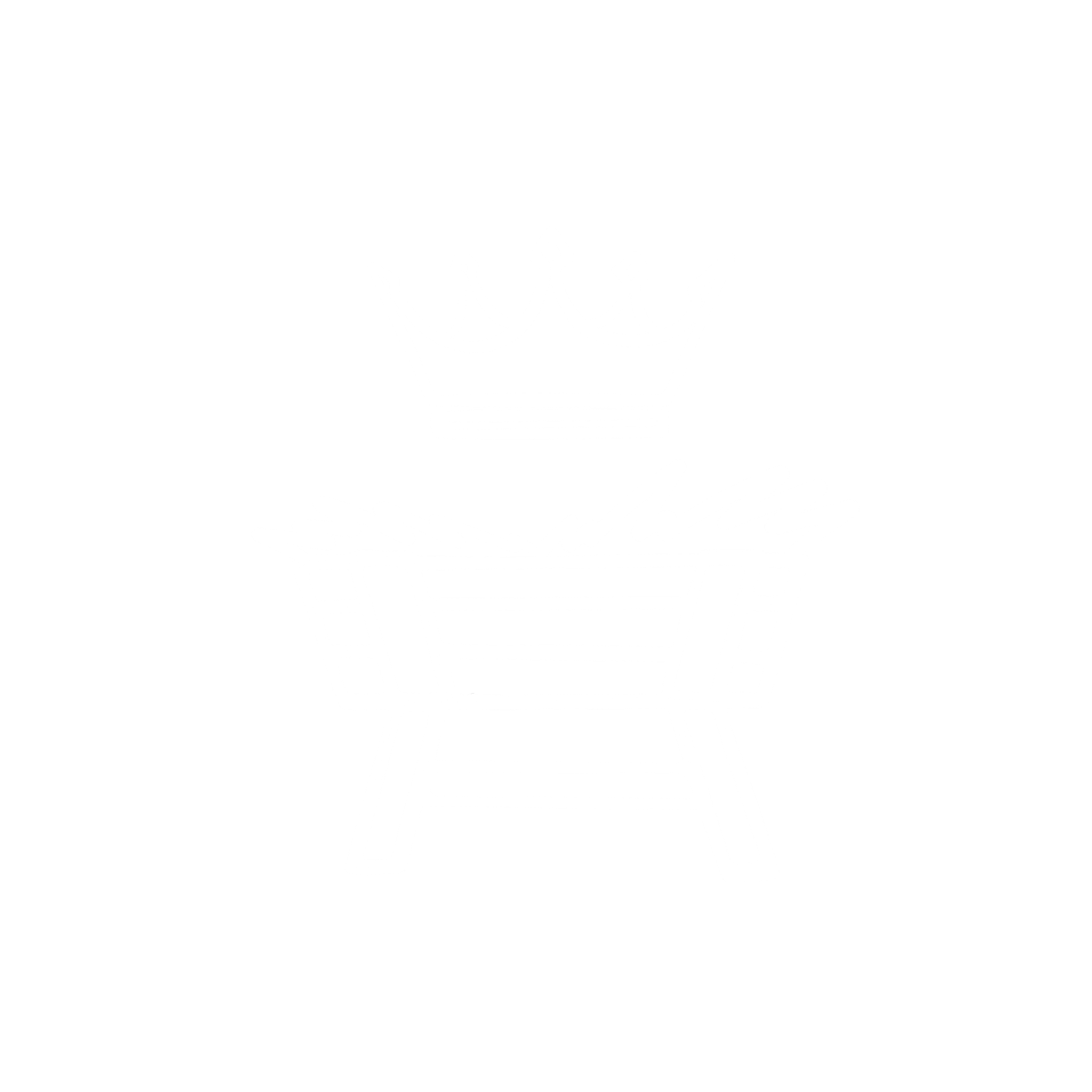 A “Reassuring Christmas”…
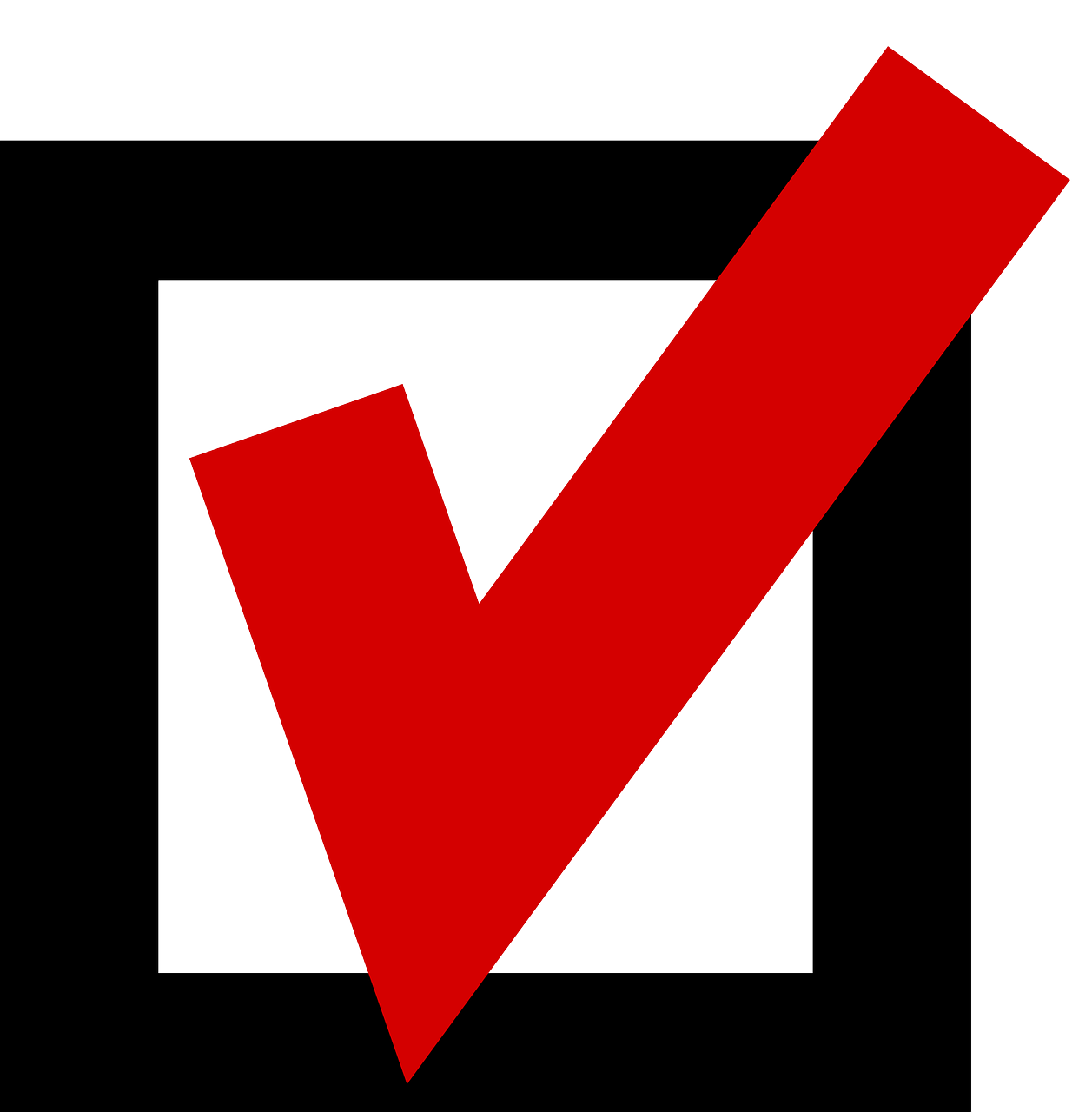 1) CHRISTMAS PROMISED
“fulfilled” (v1)
2) CHRISTMAS PRESENT
“eyewitness” (v2)
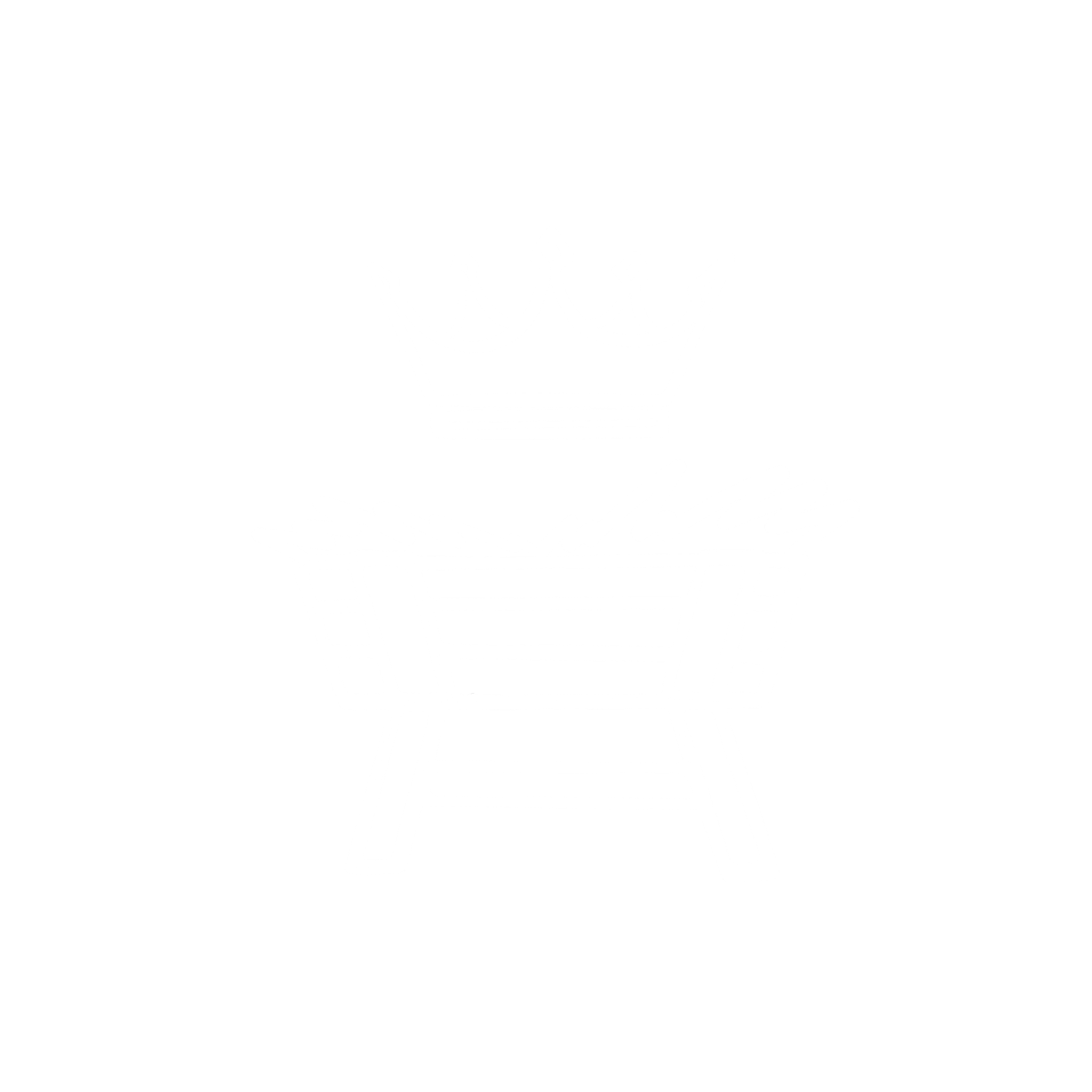